Magnet Sample environment
Current status and timelines
PRESENTED BY Alex Holmes
2020-02-27
Cryomagnets + LT
+ matching (ultra) low temperature inserts, standard wet/dry cryostats
2
[Speaker Notes: After consulting with instrument teams and STAPs we have come up with planned suite of cryomagnets well matched to first science needs, in particular those instruments reliant on magnetism, MAGiC BIFROST and ESTIA.




First science highlighted]
New magnets – FR in-kind
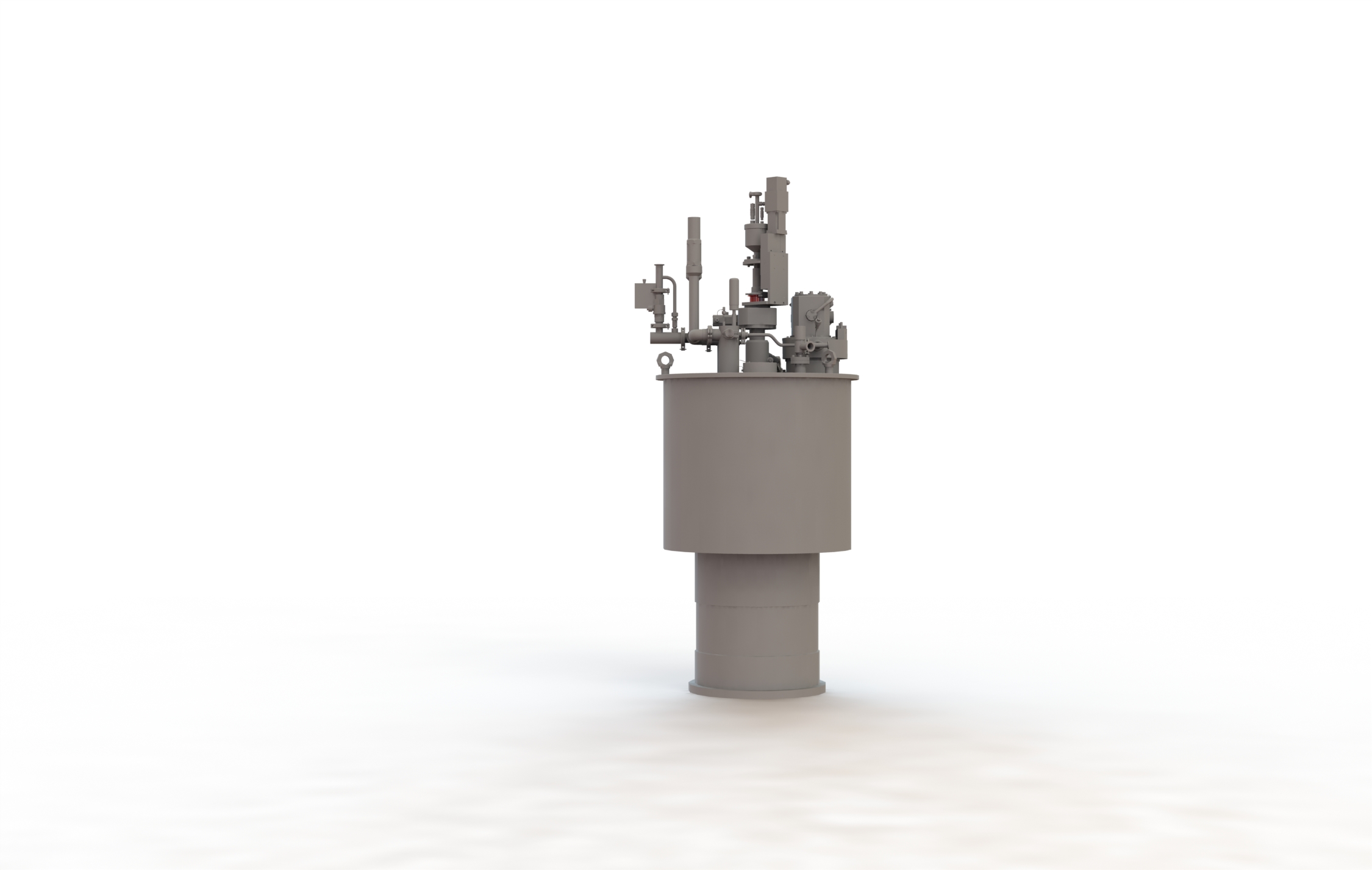 Large aperture magnet 8T – optimised for single crystal diffraction
Vertical split pair magnet, extremely  wide opening angles
Matching He3/dilution inserts
Also useable on DREAM, HEIMDAL
CTV completed ✔︎
Warm bore 2.5T
Based on existing TOFTOF design
Flexible temperature inserts
Compatible across many instruments.
Principally ESTIA/LOKI
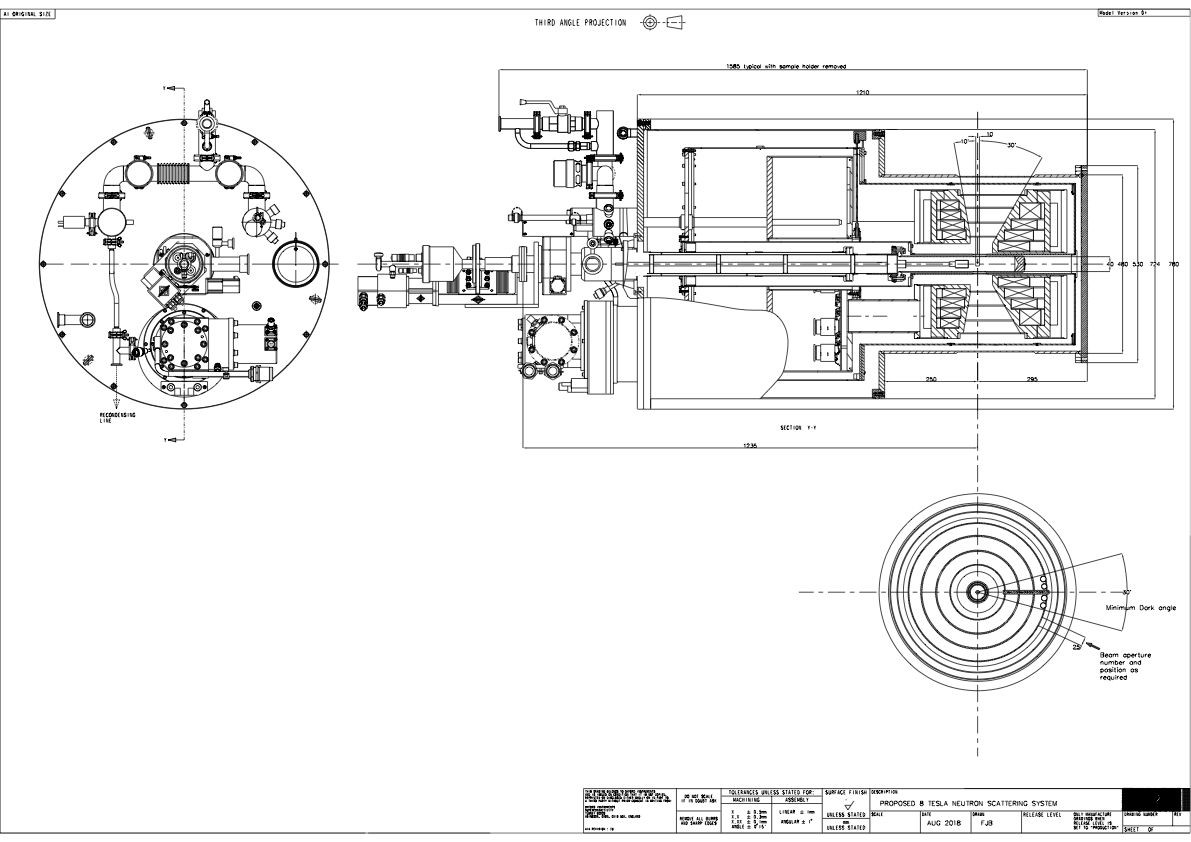 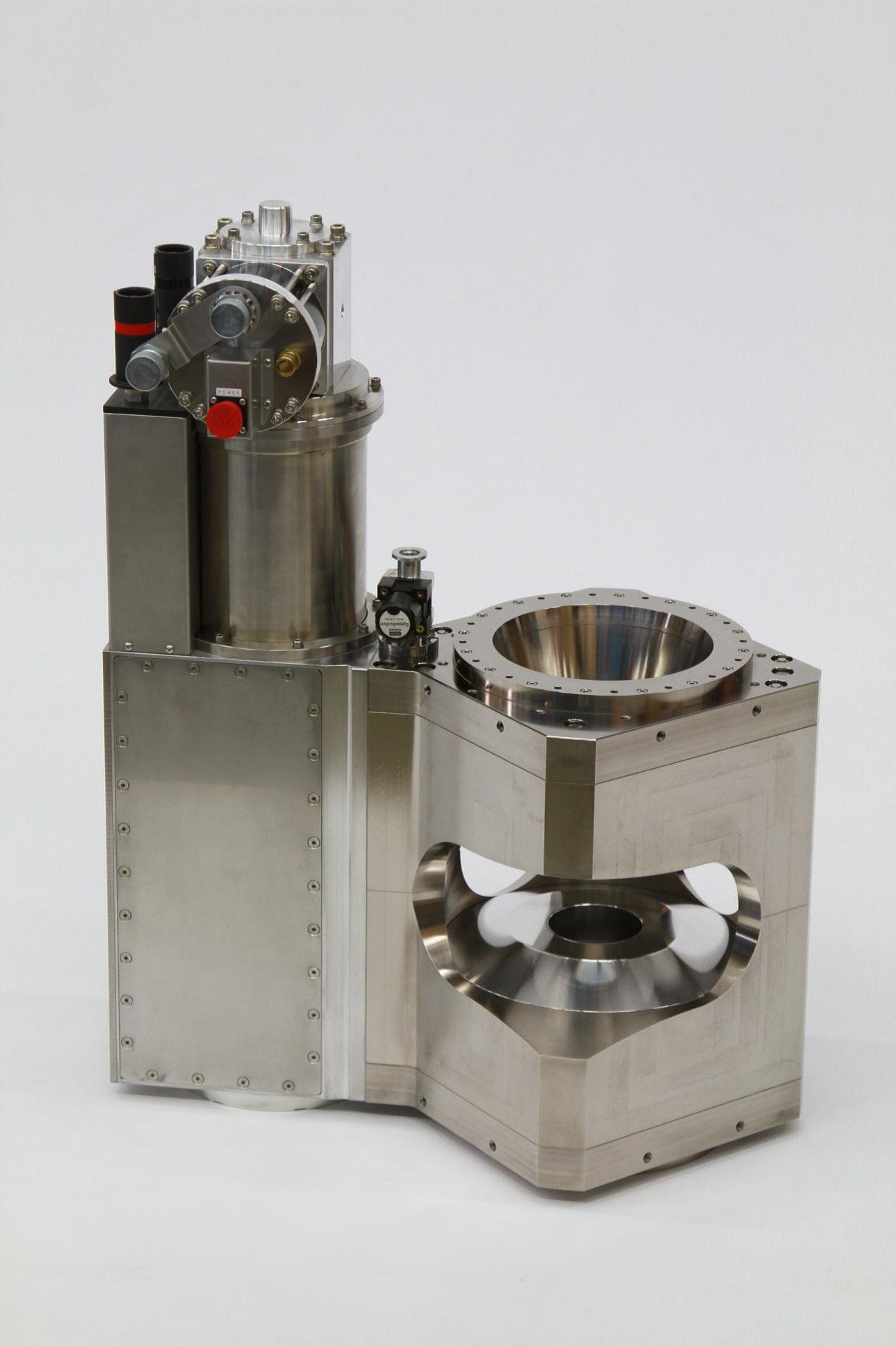 [Speaker Notes: Less detail, bigger]
HZB second hand items
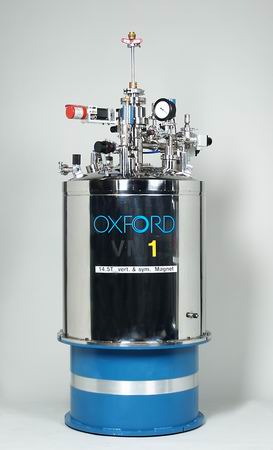 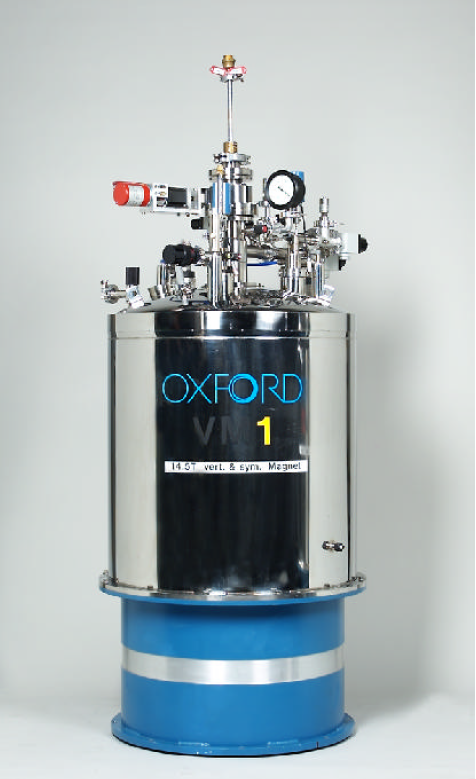 In addition:
2 Dilution inserts
1 3He sorption insert


Total cost: 
€150,000 + integration & 
Refurbishment
VM-1
14.5T
VM-1B
14.8T
VM-2
6.5T asymmetric
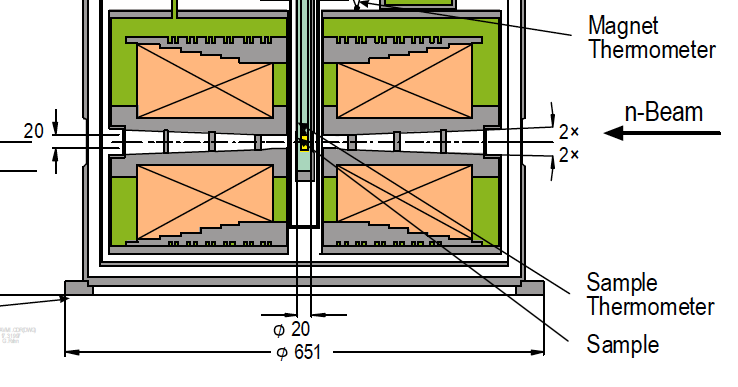 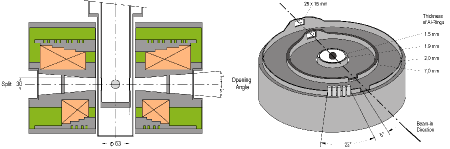 4
[Speaker Notes: 17 April 2019]
Agreed timelines  (TA)
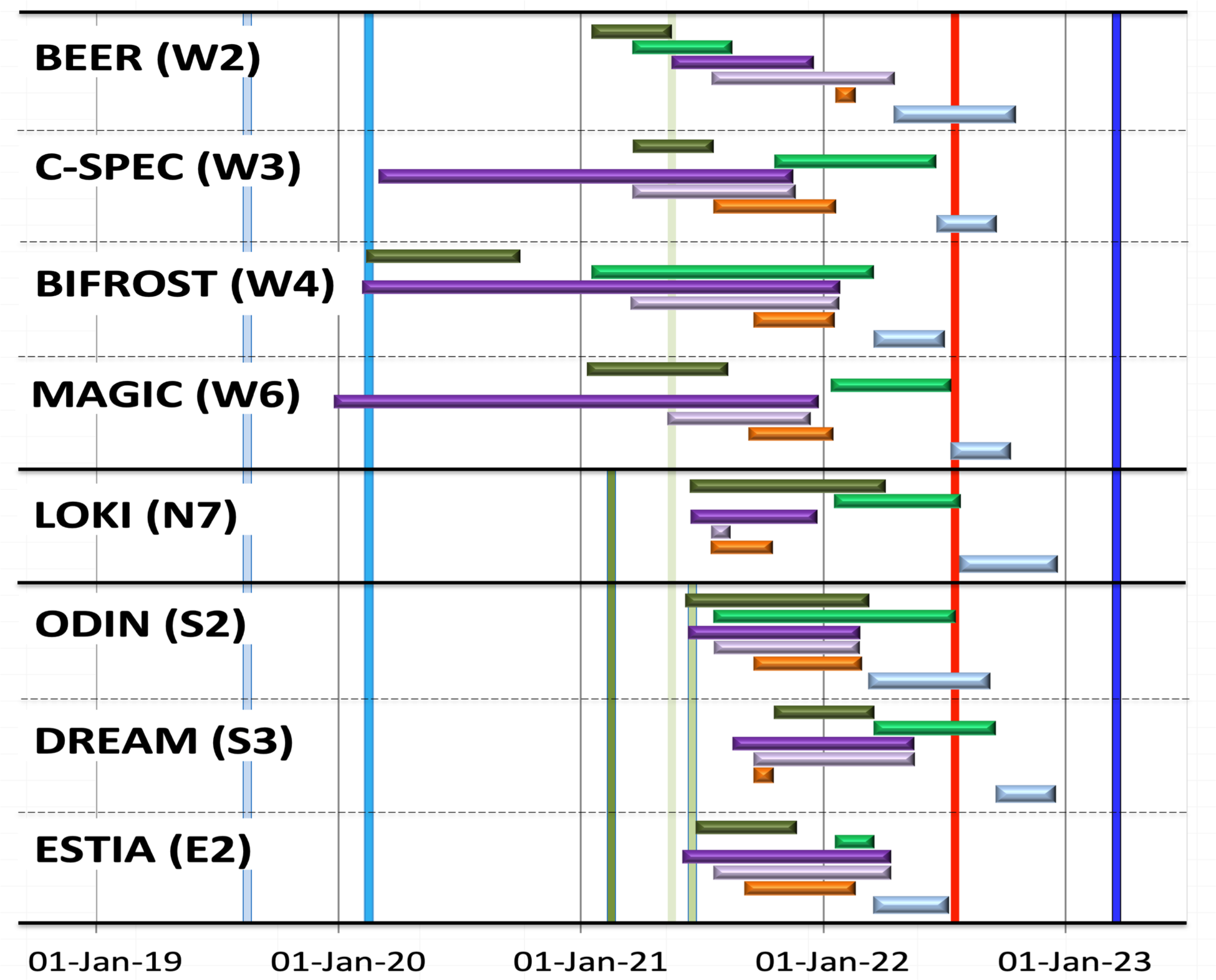 Procurement
Design
Manufacture
Acceptance/Integration
© European Spallation Source ERIC
5
Thoughts & Conclusions
New + second hand gives us good starting suite.  Instruments in 1st 8 with high priority magnetic science cases (BIFROST, ESTIA, MAGIC) prioritised, with reasonable cross-compatibility for other instruments
Looked at recondensing options – Extra compressors, flexlines. Experience at other facilities shows not 100% effective with regular field changes.  Wet + autofilling more reasonable option.
Clear that mixing top/bottom loading is not optimal.
Polarisation specialist with extensive magnet design experience (Hal) now joined us.
Time to revisit prioritisation for next cryomagnet:
High field spectroscopy optimised? Uncompensated?
2nd Warm bore?
Compensated mid-range workhorse? 
Question – is cadmium allowed to absorb secondary scattering (not main beam)?
© European Spallation Source ERIC
6